درس چهارم :
سفر به اعماق زمين
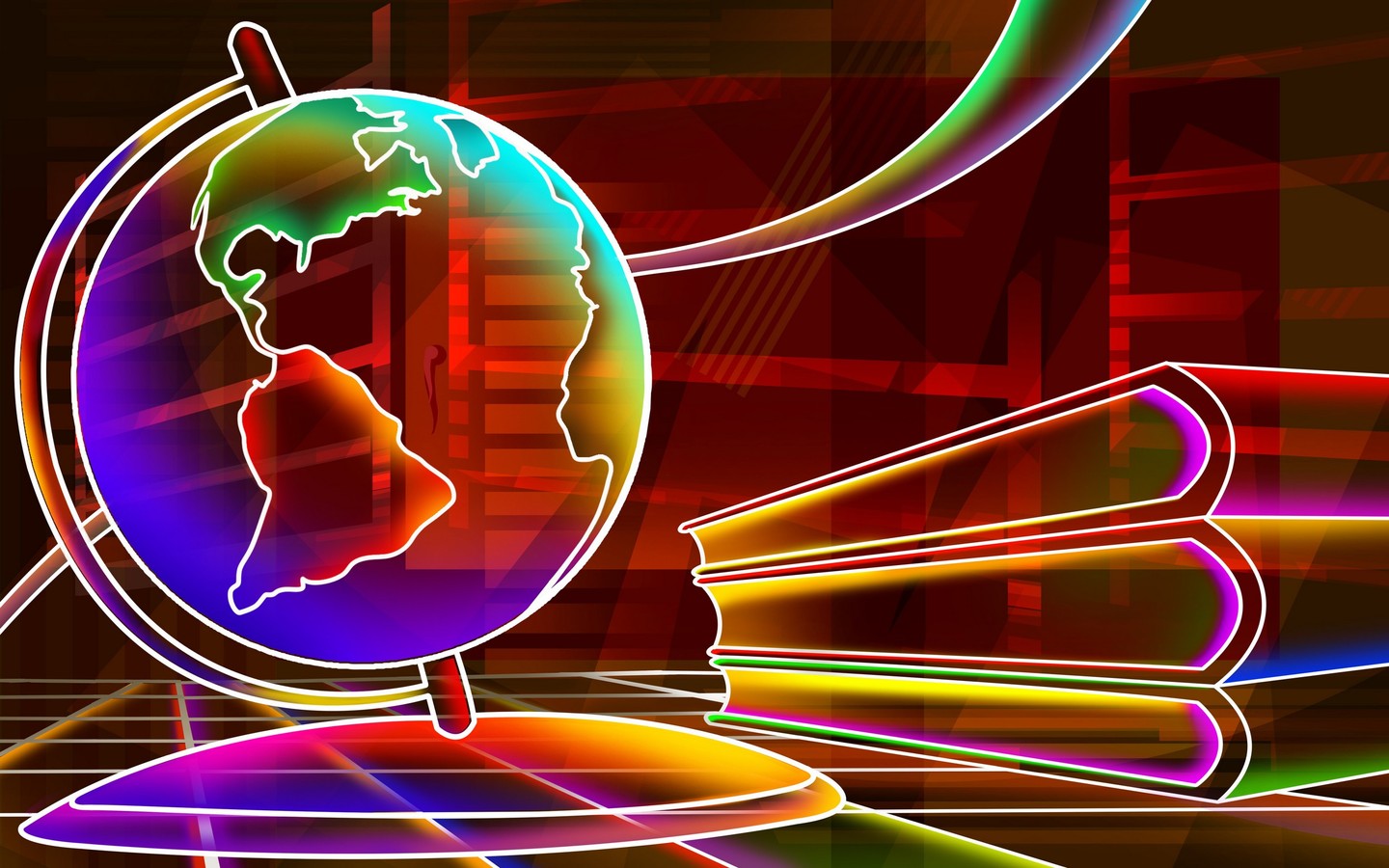 علوم پایه ششم     4
درس در يك نگاه
از آنجايي كه  بخش عمده‌ي منابع و مخازن طبيعي مورد استفاده‌ي انسان مانند نفت، گاز، زغال سنگ، آب‌هاي زيرزميني و ساير معادن فلزي و غيرفلزي در لايه‌هاي دروني زمين واقع شده‌اند، ضروري است كه ساختمان دروني زمين مورد مطالعه قرار گيرد.
دانشمندان، ساختمان دروني زمين را به كمك امواج لرزه‌اي مورد مطالعه قرار مي‌دهند. آنها با استفاده از ويژگي‌هاي شيميايي و فيزيكي مواد سازنده‌ي زمين، لايه‌هاي مختلف  را نامگذاري مي‌كنند.
براساس خواص شيميايي، لايه‌هاي زمين به سه لايه‌ي: پوسته، گوشته و هسته تقسيم‌بندي مي‌شوند. 
براساس خواص فيزيكي، لايه‌هاي زمين به پنج لايه‌ي: سنگ كره، خمير كره، گوشته‌ي زيرين، هسته‌ي خارجي و هسته‌ي داخلي تقسيم‌بندي مي‌شوند.
اهداف/ پيامدها
در پايان اين درس انتظار مي‌رود دانش‌آموزان بتوانند: سطح 1: لايه‌هاي مختلف زمين را از طريق نقاشي، ساخت ماكت و مدل نشان دهند.سطح2: برخي از ويژگي‌هاي لايه‌هاي تشكيل‌دهنده‌ي زمين را از روي مدل توضيح دهند.سطح 3: براساس مدل ساخته‌شده، تفاوت‌هاي لايه هاي مختلف و اهميت هر لايه را توضيح دهند..
درس چهارم علوم پایه ششم
علوم پایه ششم  درس چهارم
هسته‌ي داخلي با آنكه در قسمت عميق‌تر از هسته‌ي خارجي قرار دارد، حالت فيزيكي آن جامد است. علت اين امر مربوط به فشار زياد در هسته‌ي داخلي مي‌باشد. به عبارت ديگر در اين بخش (هسته‌ي داخلي)، تأثير فشار بيشتر از دما مي‌باشد.
علوم پایه ششم درس چهارم
مواد و وسايل لازم
يك ميز آهني، چوبي و پلاستيكي
پارافين ژله‌اي- توپ پينگ‌پنگ - خاك رُس
بادكنك - نخ كاموا - ماسه ي ريز
دانستنی های برای معلم. براساس مطالعات مستقيم (حفاري چاه، نمونه‌برداري از مواد خروجي از دهانه‌ي آتشفشان‌ها و...) و غيرمستقيم (امواج لرزه‌اي و...) زمين‌شناسان، ساختمان دروني زمين را به صورت‌هاي زير معرفي كرده‌اند:شكل برشي از لايه‌هاي زمينالف) از ديدگاه شيميايي: در اين ديدگاه، تركيب شيميايي و كاني‌شناسي مواد سازنده‌ي لايه‌هاي دروني زمين مورد بررسي قرار مي‌گيرندكه بر اين اساس به سه لايه: پوسته (Crust)، گوشته (Mantel) و هسته (Core) تقسيم‌بندي مي‌شوند.
دانستنی های برای معلم تقسیم لایه های زمین ازدید شیمی دانان (خواص ماده ) پوسته:نمودار نشان‌دهنده‌ي تغييرات سرعت امواجبه بالاترين لايه‌ي كره‌ي زمين كه به‌صورت قشر نسبتاً نازكي گوشته‌ي زمين را دربر گرفته است، پوسته مي‌گويند. پوسته‌ي زمين به دو بخش قاره‌اي 20 تا 70 كيلومتر و اقيانوسي بين 8 تا 12 كيلومتر  تقسيم مي‌شود.
دانستنی های برای معلم گوشته:اين لايه در زير پوسته قرار گرفته است  كه از طريق ناپيوستگي موهو از پوسته جدا مي‌شودو تا عمق حدود 2900 كيلومتري ادامه دارد.. تركيب سنگ‌شناسي گوشته عمدتاً شامل سنگ‌هاي آذرين فوق بازي مانند پريدوتيت، پيروكسنيت و... مي‌باشد.
دانستنی های برای معلم هسته:اين لايه، داخلي‌ترين لايه‌ي زمين است كه از طريق ناپيوستگي گوتنبرگ از گوشته جدا مي‌شود و تا مركز زمين (عمق Km6368) ادامه دارد. چگالي آن بيشتر از گوشته است به‌طوري كه مقدار آن از حدود gr/cm3 5/5 شروع و در قسمت‌هاي مركز زمين به حدود gr/cm3 11 مي رسد.تركيب شيميايي آن بيشتر از عناصر فلزي و سنگين مانند آهن و نيكل تشكيل شده است
دانستنی های برای معلم  ب) از ديدگاه فيزيكي: در اين ديدگاه، خواص فيزيكي مانند حالت مواد (جامد، خميري و مايع) و تراكم لايه‌هاي تشكيل‌دهنده‌ي زمين مورد بررسي قرار مي‌گيرد كه بر اين اساس به پنج لايه:  1 -سنگ كره (Lithosphere)،          2- خمير كره (Astenosphere)، 3 -گوشته‌ي زيرين (Lower Mantel)،                       4-هسته‌ي خارجي (Outer Core) 5-  هسته‌ي داخلي (Inner Core) تقسيم‌بندي مي‌شوند
دانستنی های برای معلم 1-سنگ كره (Lithosphere):سنگ كره، شامل پوسته به‌علاوه‌ي بخش جامد و فوقاني گوشته مي‌باشد كه حالت فيزيكي آن جامد است و ضخامت آن حدود 100 كيلومتر مي‌باشد.2- خمير كره (Astenosphere):اين بخش  از كره‌ي زمين حالت خميري دارد و از سنگ كره (عمق حدود 100 كيلومتر) شروع مي‌شود و تا عمق حدود 350 كيلومتر ادامه مي‌يابد. منشأ بيشتر زمين‌لرزه‌ها و آتشفشان‌ها مربوط به اين لايه مي‌باشد.
دانستنی های برای معلم 3-گوشته‌ي زيرين (Lower Mantel):اين قسمت از زمين كه حالت جامد دارد از زير آستنوسفر (عمق حدود 350 كيلومتر) شروع و تا مرز گوتنبرگ (عمق حدود 2900 كيلومتر) ادامه دارد.4-هسته‌ي خارجي (Outer Core):اين لايه از زمين كه حالت مايع دارد از مرز گوتنبرگ (عمق حدود 2900 كيلومتر) شروع و تا مرز لِمان (عمق حدود 5100 كيلومتر)  ادامه دارد. تركيب شيميايي آن عمدتاً از عناصر فلزي مانند آهن و نيكل تشكيل شده است. اين لايه در ايجاد ميدان مغناطيسي زمين مؤثر است.5-هسته‌ي داخلي (Inner Coreاين لايه حالت جامد دارد و از مرز لمان شروع و تا مركز زمين (عمق حدود 6400 كيلومتر) ادامه دارد.
نكات آموزشي و فعاليت‌هاي پيشنهادي
پوسته
خاك، رشد گياهان، ساختمان‌سازي، آب‌هاي سطحي و زيرزميني، منابع نفت و گاز، معادن فلزي و غيرفلزي
گوشته
منشأ گدازه‌هاي آتشفشاني و منشأ بعضي زمين‌لرزه‌ها در گوشته است.
هسته
تعادل كره‌ي زمين در منظومه
خاصيت مغناطيسي
فعاليت‌
مدل کره ی زمین رابسازید : 
برای ساخت این مدل چه پیشنهاداتی دارید ؟

 برای ساخت این مدل چه وسایلی لازم دارید ؟

مراحل کار را یادداشت نمایید .
درس سوم علوم پایه ششم
با توجه به ملاک های ارزشیابی 5سوال طراحی کنید
کار گروهی
جدول ارزشيابي ملاک ها و سطوح عملکرد
ارزشیابی
روش و ابزار ارزشيابي
ارزشيابي مستمر: از ارزشيابي مستمر مي‌توان بيشتر به‌صورت كيفي (ارزيابي عملكردي) و استفاده نمود. براي اين منظور، در انجام فعاليت‌هاي درسي مهارت‌هاي مختلف فرايند ياددهي و يادگيري به همراه دانش و نگرش از روش تهيه‌ي سياهه‌ رفتار (چك‌ليست)  استفاده شود. به اين ترتيب، معلم مي‌تواند براساس بازخوردي كه دريافت مي‌كند فرايند ياددهي-يادگيري را هدايت نمايد.
ارزشيابي پاياني: اين ارزشيابي معمولاً به‌صورت كمي صورت مي‌گيرد و مي‌توان در اين ارزشيابي علاوه بر سؤالاتي كه براساس دانستني مطرح مي‌شوند موارد مربوط به اهداف مهارتي و نگرشي را نيز ارزشيابي نمود.